بسمه الله الرحمن الرحیم
تهیه کننده:فاطمه قاسمی
                                                                        موضوع:سوالات عیدانه پایه ششم            برای دانش آموزان تلاشگر
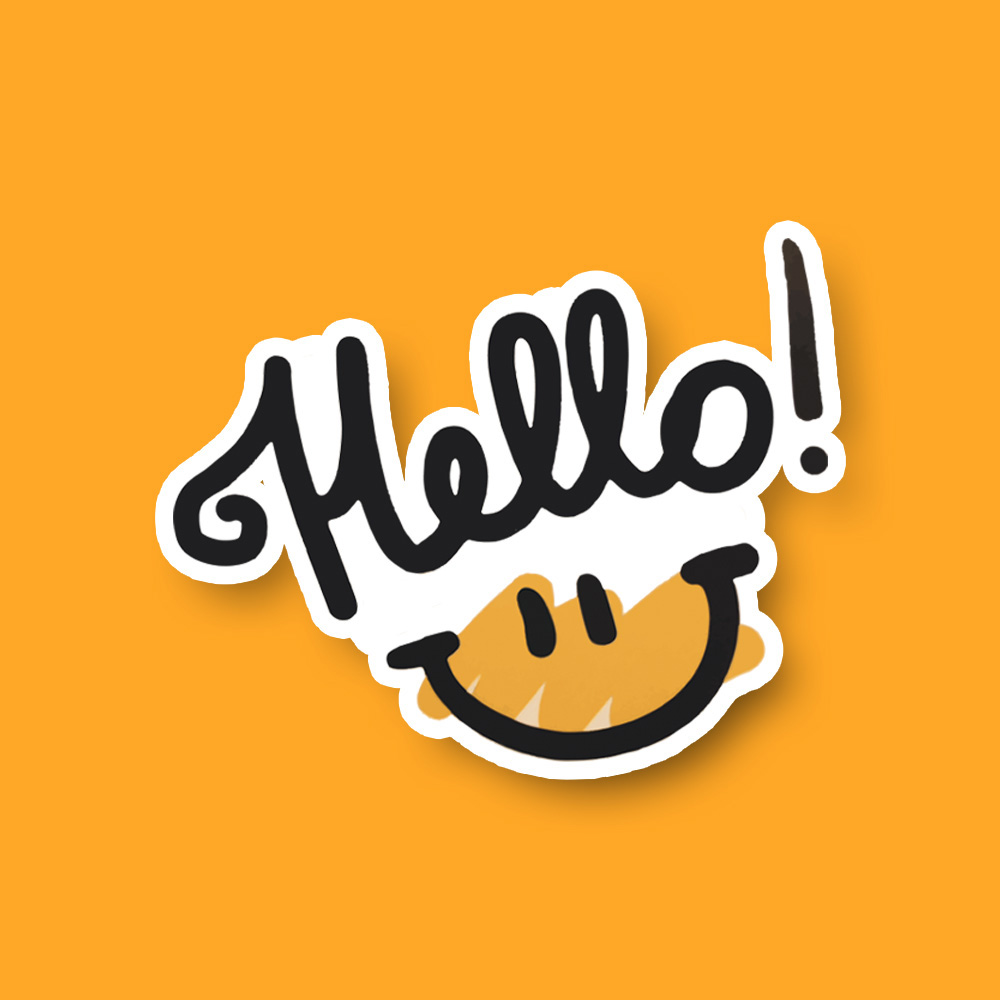 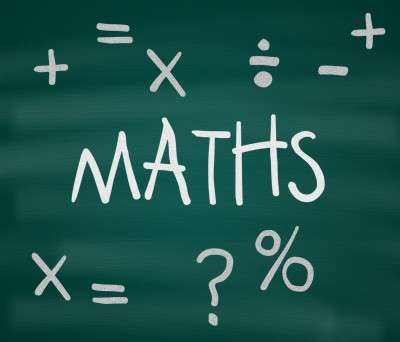 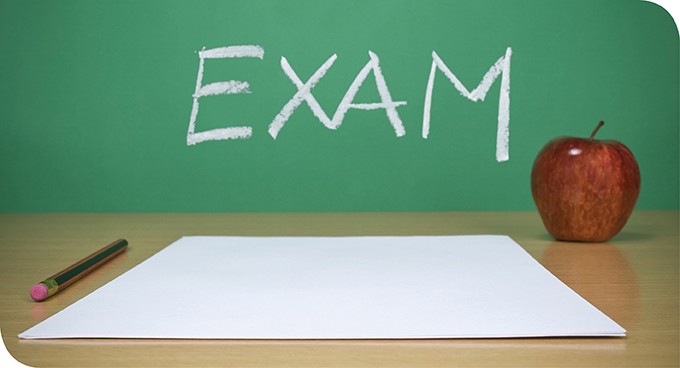 1-در مثلثی با یک زاویه باز،ارتفاع های مثلث در کجا،یکدیگر را قطع میکنند؟
1)دری یک راس                 2)داخل مثلث                    3)خارج مثلث                4)هیچ کدام
2-از عبارات زیر چند جمله صحیح نیست؟
الف)هر گاه فاصله نقطه ای،در داخل زاویه،تا دوضلع آن برابر باشند،آن نقطه حتماً روی نیمساززاویه قرار دارد.
ب)یک نقطه روی محور اعداد ممکن است به دو یا چند عدد اختصاص یابد.
ج)قرینه مرکزی را میتوان با دوران دادن شکل حول مرکز تقارن پیدا کرد.
د)واحد استاندارد اندازه گیری سطح،دسی متر مربع است.

1)3                          2)4                              3 )صفر                             4)2
5-حاصل ضرب تعداد نیم خط ها،در تعداد پاره خط ها،در شکل مقابل برابر است با:
1)99
2)80
3)54
4)100
6-تفاضل مقدار تقریبی عدد های 27605 و 35134 با تقریب کم تر از 1000 به روش گرد کردن کدام است؟

1)8000                2)7000                   3)56300                     4)5000
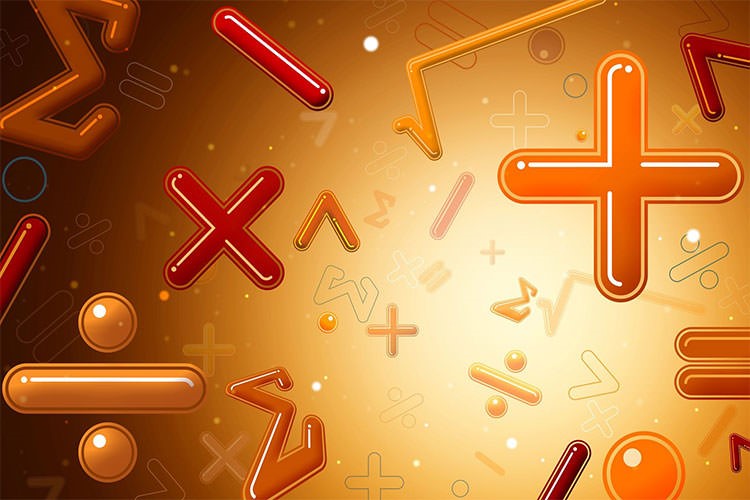 8-محیط شکل مقابل کدام گزینه است؟(شعاع دایره 300 و زاویه 60 درجه میباشد)
1)324
2)600
3)914
4)1884
300
9-کالایی را با 20 درصد تخفیف خریداری نمودیم وبا 5 درصد ضرر به مبلغ 22800تومان فروختیم،قیمت اولیه کالا چند تومان بوده است؟

1)2500                    2)23800                  3)27000                 4)30000
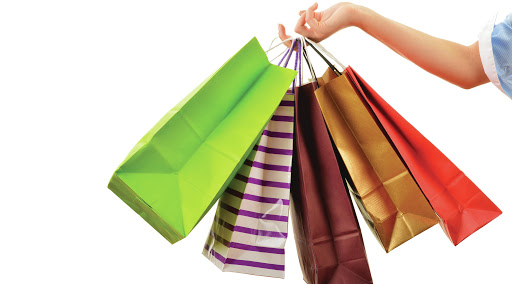 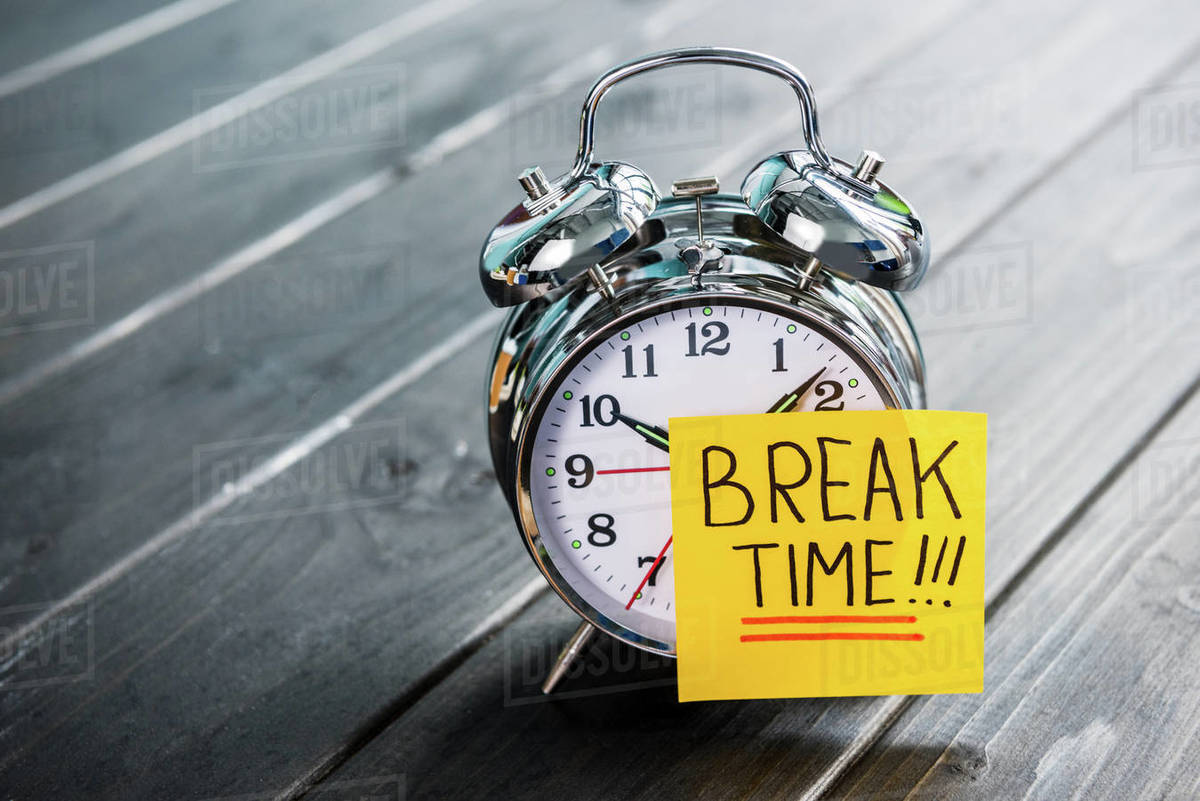 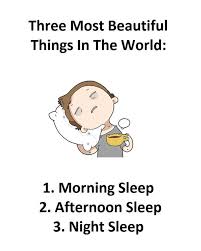 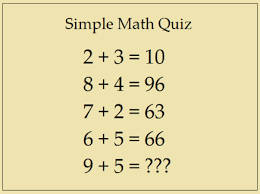 12-اندازه زاویه خارجی شکل مقابل را حساب کنید.
1)72                               2)108
3)540                             4)188
13-در 250 گرم مخلوط پسته وفندق،نسبت وزن پسته به فندق 7 به 3 است.چند گرم فندق به مخلوط اضافه کنیم،تا وزن هر دو مورد،مساوی شود؟
1)175                2)75                     3)250                4)100
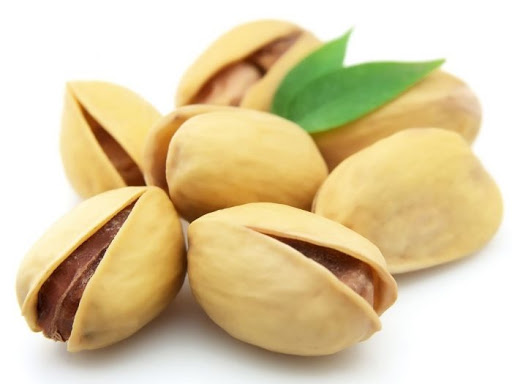 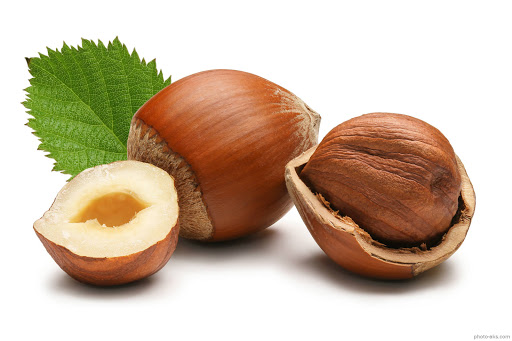 14-مساحت شکل روبه رو 27 سانتی متر مربع است.مساحت قسمت رنگی در کدام گزینه،آمده است؟
1)286
2)14
3)12/56
4)21/72
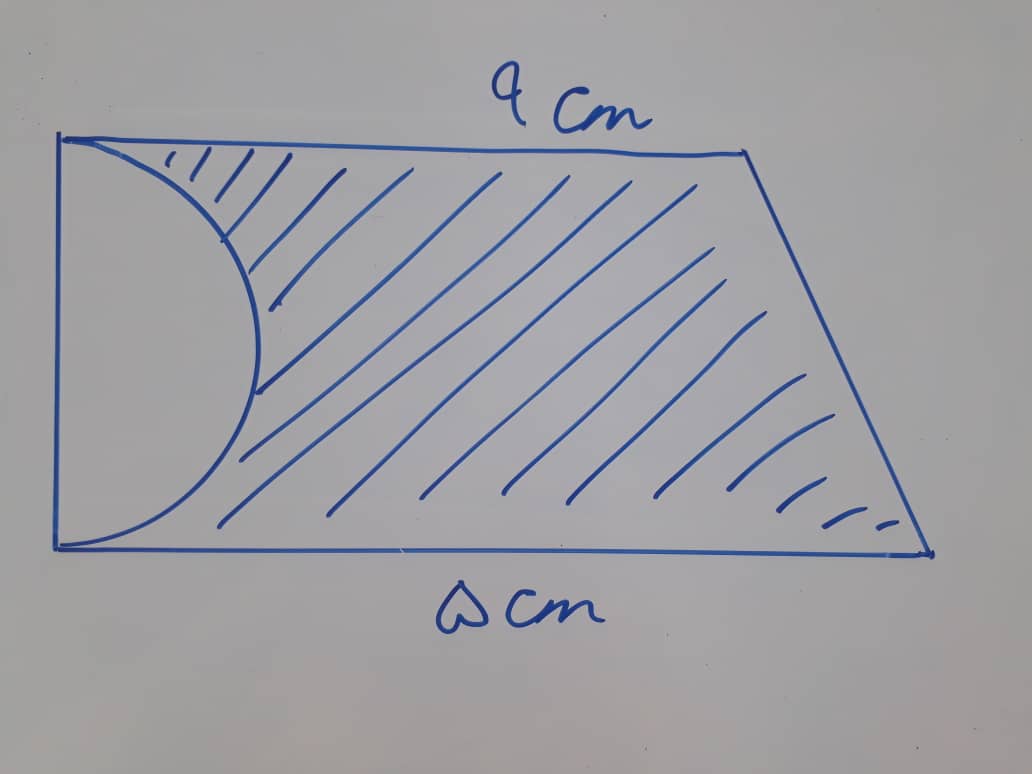 15-گنجایش منبع آبی،به شکل استوانه که ارتفاع آن 3 متر و قطر دهانه آن 4 متر است،چند لیتر است؟
1)3760                      2)37680                    3)120/56                 4)12000
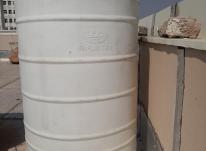 16-دیوان شعر حافظ به ضخامت 3سانتی متر دارای 600 صفحه است ضخامت هر برگ آن چند میلی متر است؟
1)30                 2)0/3                3)0/1                 4)0/13
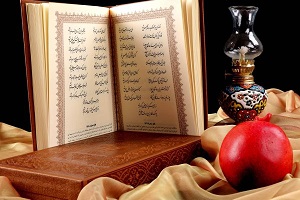 17-کالایی را به قیمت 75000 تومان خریداری کردیم.آن کالا به قیمت 81000تومان به فروش رفت سود حاصل از فروش کالا چند درصد است؟

1)%7                      2)%8                         3)%10                        4)%9
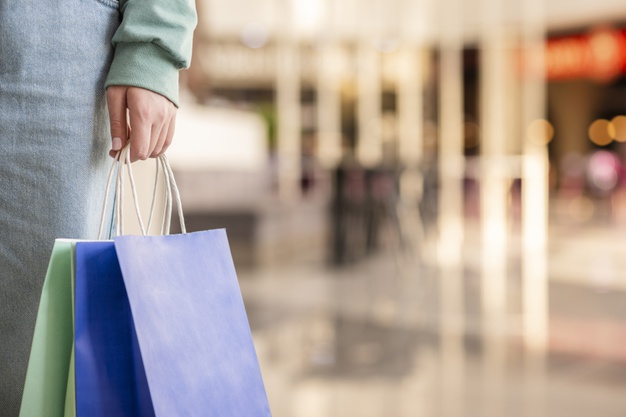 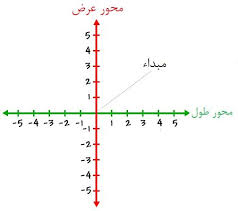 19-سه برابر قرینه قرینه (5-)کدام گزینه است؟

1)5+                     2)15+                  3)5-                 4)2100
20-ربع مجموع عدد های سه رقمی،بدون تکرار رقم،که بر 75 بخش پذیر باشد کدام گزینه است؟

1)1050                 2) 4200                     3)1650                 4)2100
21-معدل نمره های ریاضی سه ماه گلاله 17/5 است.اگر معدل ماه مهر 18/5 باشد و اختلاف نمره های آبان و آذر 4 باشد کمترین نمره ای که او در این سه ماه کسب کرده است چقدر است؟

1)15                       2)16                          3)16/5                        4)17/5
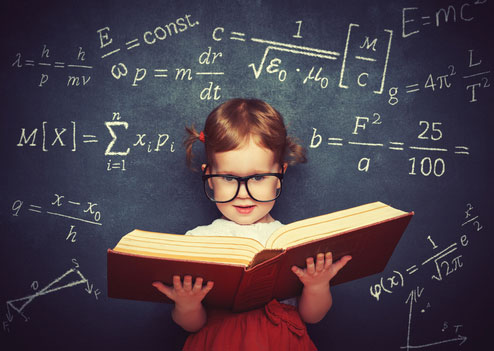 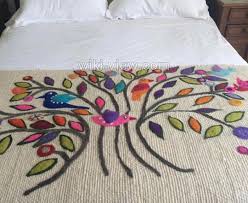 23-اگر ساعت 2 بعد از ظهر،مبدأ زمان باشد،کدام زمان (8-)را نشان داده است؟

1)8صبح                2)6 بعداز ظهر                3)6 صبح                4)10 بعد از ظهر
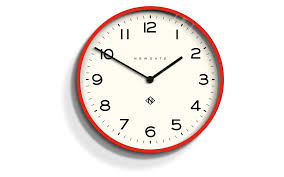 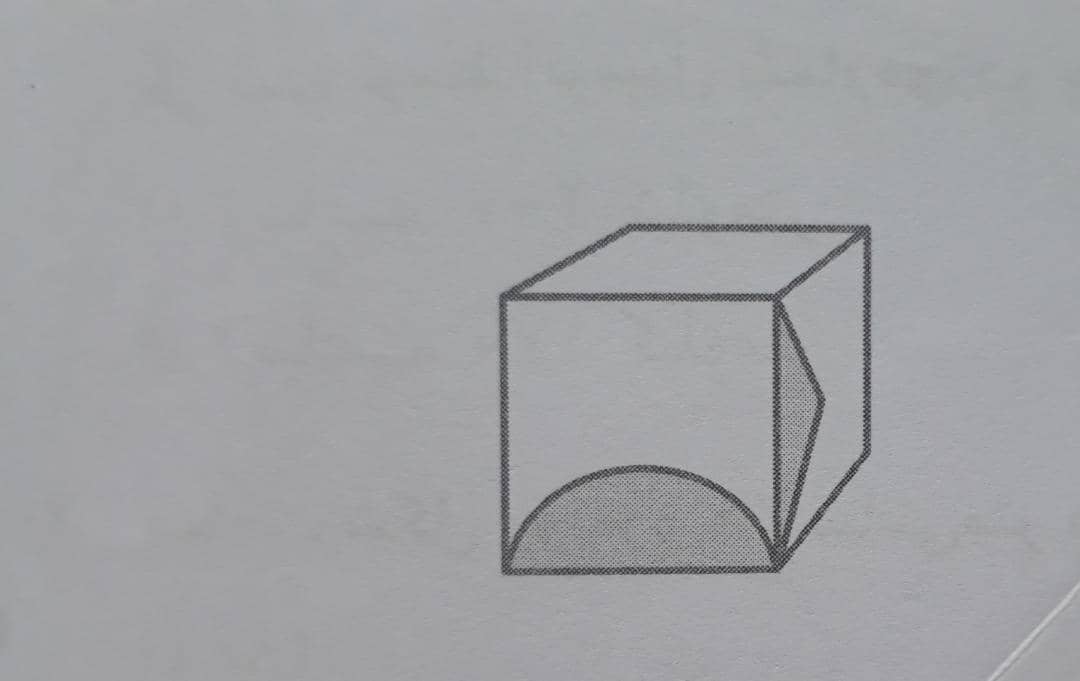 24-کدام گزینه گسترده شکل مقابل است؟
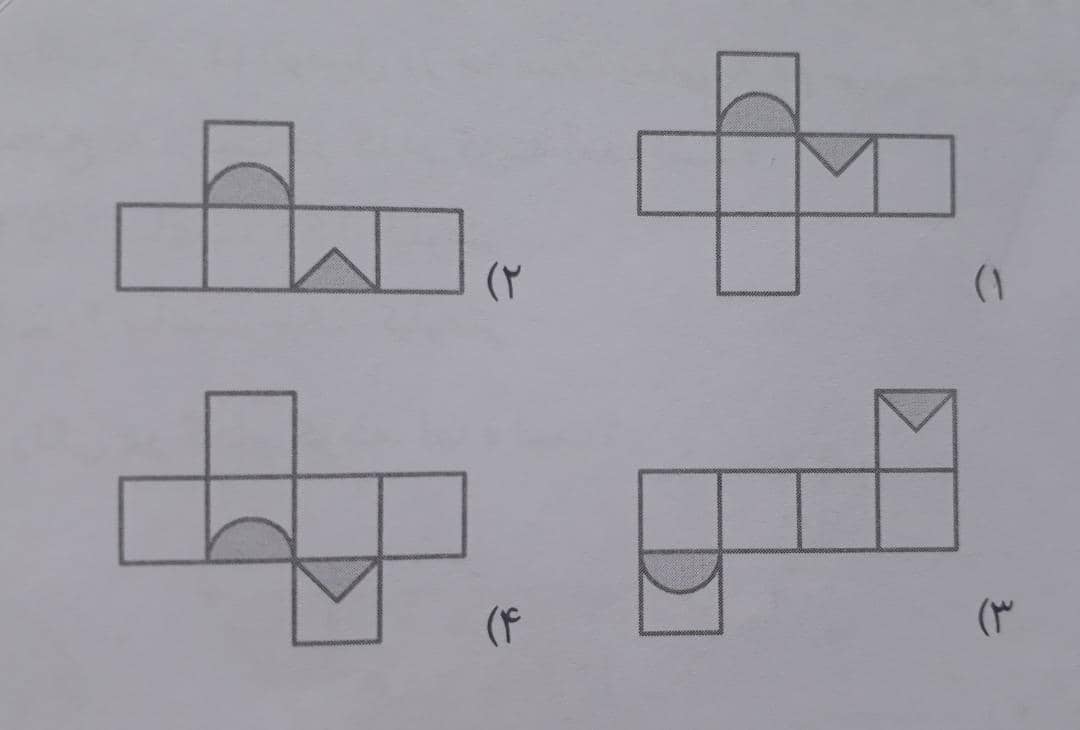 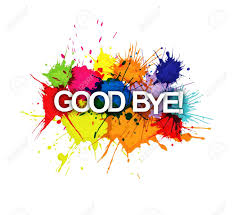 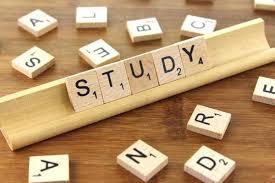 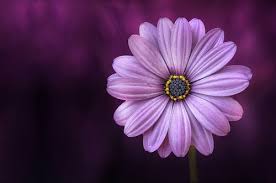